Are you thinking about any of the following?
I put so much work in making our SharePoint intranet environments great, but there is not that much usage.

We have been doing ‘user adoption’ type activities for a while without seeing much benefit.

We have provided so much training and content to people, but I don’t see people using the intranet much.

If Yes, this session is for You!
[Speaker Notes: If any of these points or similar is true then this is the right presentation for you.]
Download all my presentations and video recordings
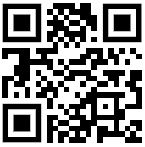 http://bit.ly/AsifConference

Presentations on:
Organizational Change Management 
Increase user adoption while decreasing support tickets
Learning in the flow of work 
Blended learning
Microsoft Viva Learning
Microsoft Learning Pathways
And more…
[Speaker Notes: My conference topics include:

Organizational change management 
Ways to increase user adoption
Learning in the flow of work 
Introduction to Dynamics 365 for the Microsoft 365 guy or gal 
Microsoft Viva: what are the components of Viva and why you should care]
Setting Up Effective Onboarding and Contextual Support For Your SharePoint Intranet Users
Presented by:
Asif Rehmani, MVP
VisualSP
Download All of my presentations at:
https://bit.ly/AsifConference
[Speaker Notes: The URL to download all my presentations Including many recordings of presentations :
https://info.visualsp.com/download-conference-presentations-1

The focus of this presentation is to help you effectively on-board new users to an existing intranet or existing users to new functionality on your intranet. 
We will also talk about mechanisms to provide users ongoing support. 

We will not be going into designing your intranet.]
About me - Asif Rehmani
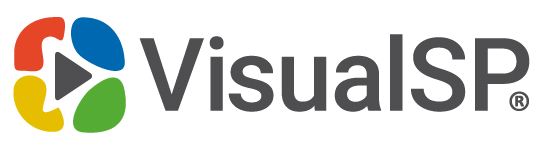 Microsoft MVP
CEO
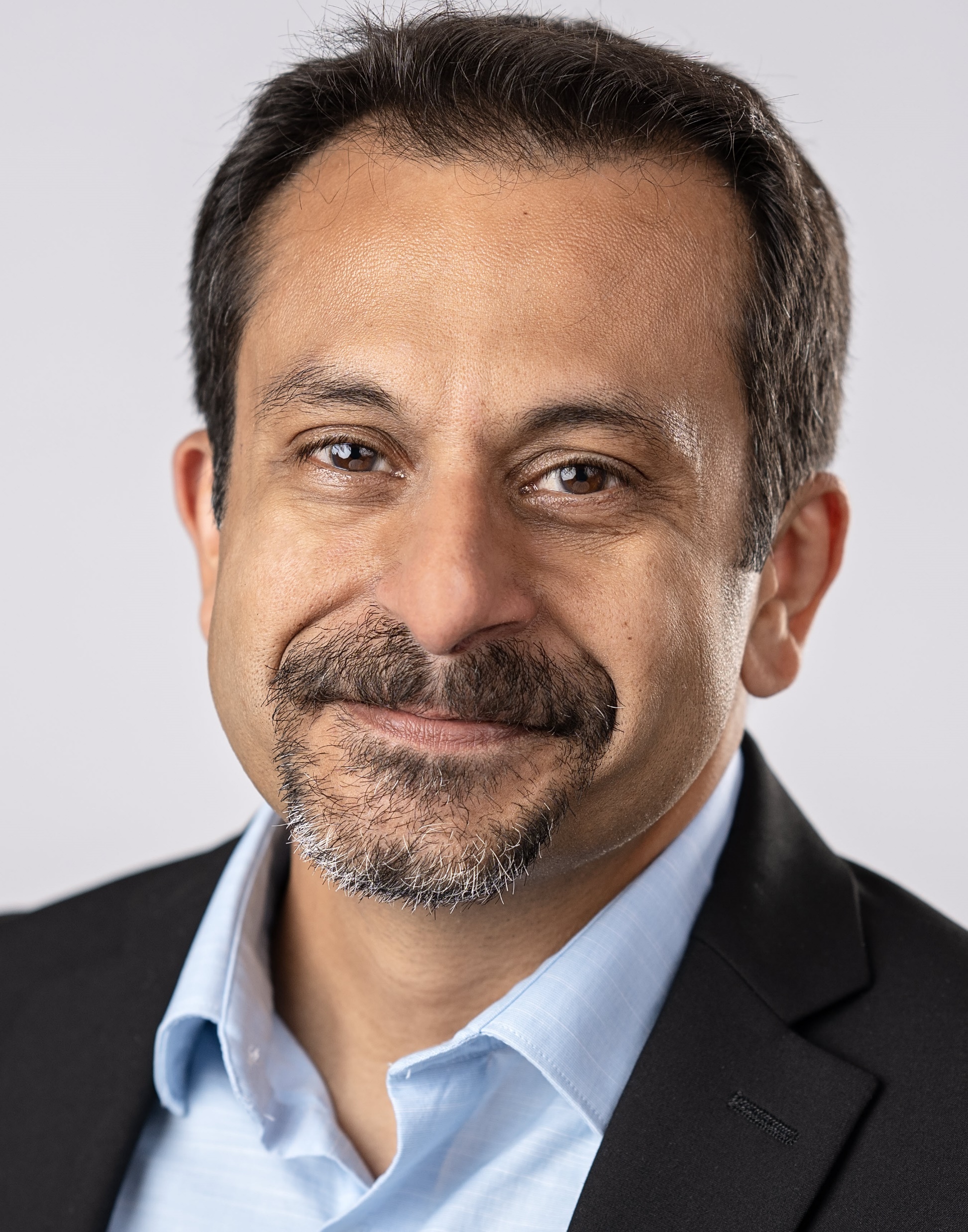 Conference Speaker

MS Ignite
Dynamics Summit
DynamicsCon
ESPC
365 EduCon
TechEd
Learning Conferences
And many more…
Founder and CEO
VisualSP

Chicago, IL
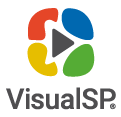 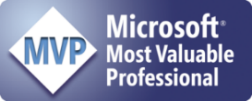 Since 2007
Digital Adoption Platform (DAP) for M365 & D365
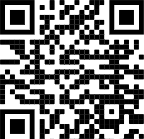 Author
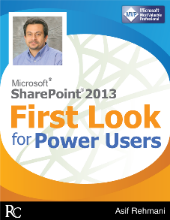 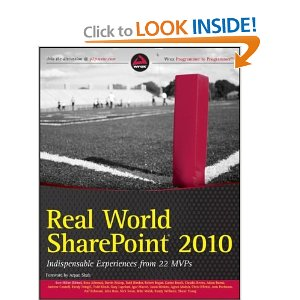 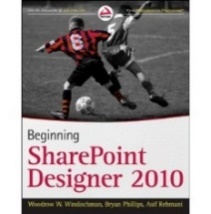 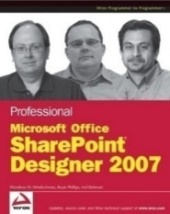 My LinkedIn profile

asif@visualsp.com
www.VisualSP.com
[Speaker Notes: My name is Asif Rehmani
Founder and CEO of VisualSP – a Digital Adoption Platform (DAP) providing Contextual Microlearning to Dynamics 365 users to increase user adoption by 3X and reduce support tickets by 50%.
Been in the Learning business since 2005 as a trainer.
Speak at conferences around the world on end user training, user adoption and performance support.
Authored multiple books on Microsoft technologies for Wiley publications 
Microsoft MVP since 2007.


I started my journey and SharePoint back in 2002 (when the software really sucked!). as the software became better and better and better and more popular in companies, I stuck with it training, consulting , mentoring and writing about it. 

In 2016, I turned my focus to SharePoint online and then to Microsoft Office 365. 

All along the way, my interactions have been with administrators, power users and end users of the software throughout the world. I see my job as empowering these folks to get the best use out of the software That their companies have invested in.

end user adoption is near and dear to my heart. I strongly believe that without proper usage of the software, it is all for nothing. Getting users on board and having them see what's in it for them is the Holy Grail that all of us should be chasing to make sure we get it right!]
Is Your organization using SharePoint as an intranet?
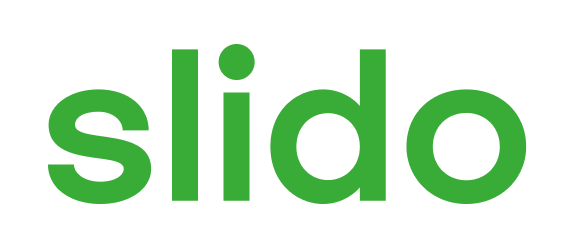 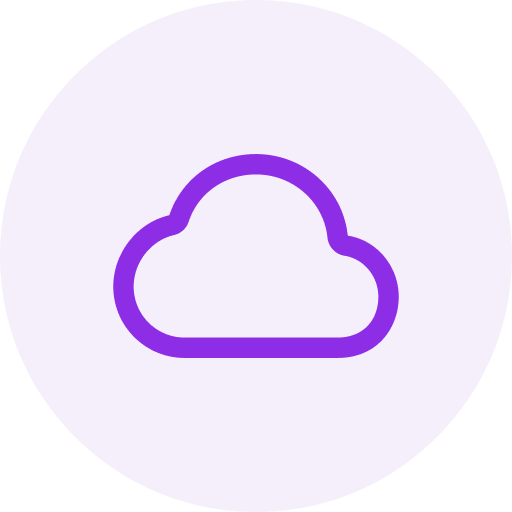 What word(s) come to mind when you think of SharePoint?
ⓘ Start presenting to display the poll results on this slide.
The history and current state of SharePoint
Making sure your intranet will serve your users’ needs
Onboarding users effectively
Setting up contextual experiences
Setting up the support infrastructure for your intranet initiative

All of this with a bunch of stories I’ll share…
Agenda
An ‘unofficial’ history of SharePoint
SharePoint 2001 was not cool
SharePoint 2003 became the first usable product. 
SharePoint 2007 was better, but still not great.
SharePoint 2010 is when SharePoint became ‘SharePoint’ and took off in popularity.
Lots of 3rd party vendors started building their 'intranet in a box' offerings
Valo, Powell Software, Unily, Bonzai, etc.
SharePoint Online came out in 2016.
Starting in 2019, out of the box SharePoint started becoming cool again with so much constant innovation that Microsoft was doing. 
The need for buying an 'intranet in a box' started decreasing
Currently, in 2023, Microsoft is continuing to innovate on the SharePoint platform making it one of the best options for running your intranet on
More than 75% of Fortune 500 companies use Microsoft SharePoint
The current use of SharePoint
SharePoint used to be the main catch-all for everything
Document library, lists, team calendar, pages to display content, storing videos & images, forms and surveys, holding discussions, project management and more.
Since Office 365 came out, lots of these SharePoint functions have been decoupled and are now within their own separate apps:
Teams, Forms, Calendar, Stream, Lists, Planner, etc.
The main reason for SharePoint in 2023 is for hosting your intranet site pages - which SharePoint technology is still best for 
SharePoint is the back end for documents and lists storage
Documents can be accessed through Teams or SharePoint
Lists can be accessed through Lists app or SharePoint
Microsoft Teams’ backend is all in SharePoint
So we have a SharePoint based intranet
Now What??
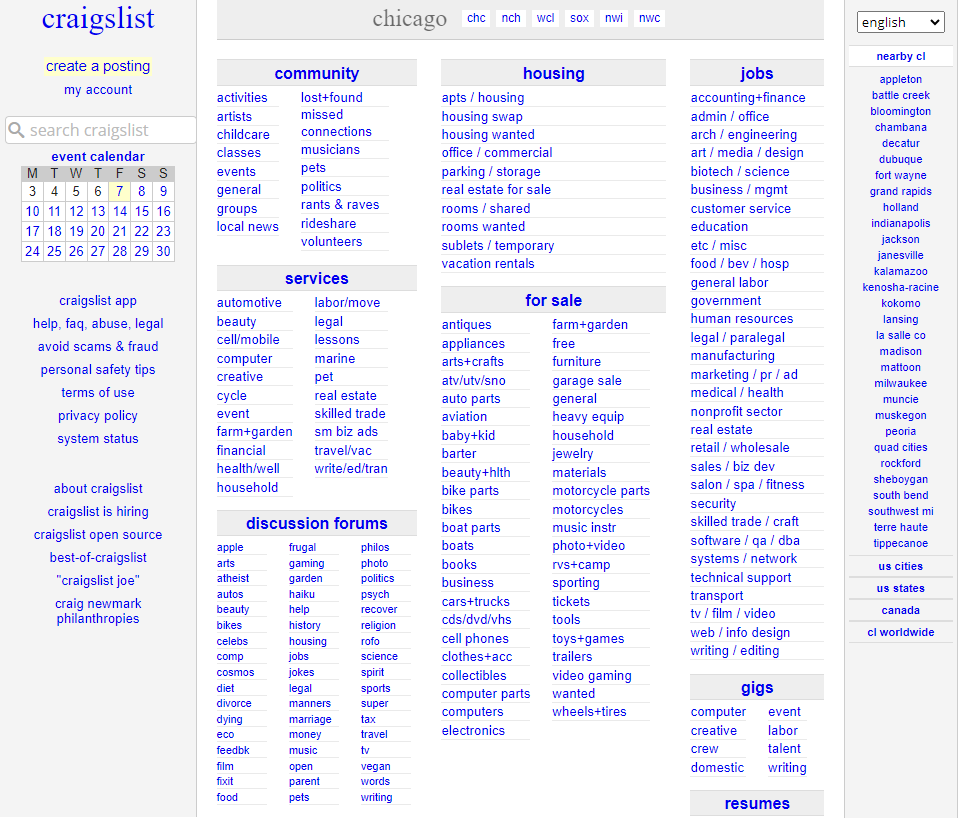 User adoption is Everything
ex: Craigslist is a terrible looking site but…. great adoption rate!
[Speaker Notes: Craigslist used to be Very popular in United States. Still is pretty popular even after so many years and so much competition.
Not because of the way it looks of course. It's a really busy looking interface and almost entirely covered with links.
It became popular because of the benefit it provides connecting buyers and sellers.
 
Providing simple classifieds – small advertisements organized in categories.
 
It started in 1995 as a way to get information to people – simply, easily and fast! 
Site grew as the demand grew. They ‘listened’ to what people wanted and provided it.

With this type of an interface, they have $694 Million in revenue (as of 2016).]
“You never get a second chance to make a first impression”
[Speaker Notes: If the Microsoft 365 or Dynamics 365 CRM environment that users see day one is too complicated and slows down their work, chances are that they will start looking for workarounds to avoid using it.

The complicated environment is not only necessarily a busy environment. A complicated one is something that is difficult to work with and does not provide the support you need at your moment of need.]
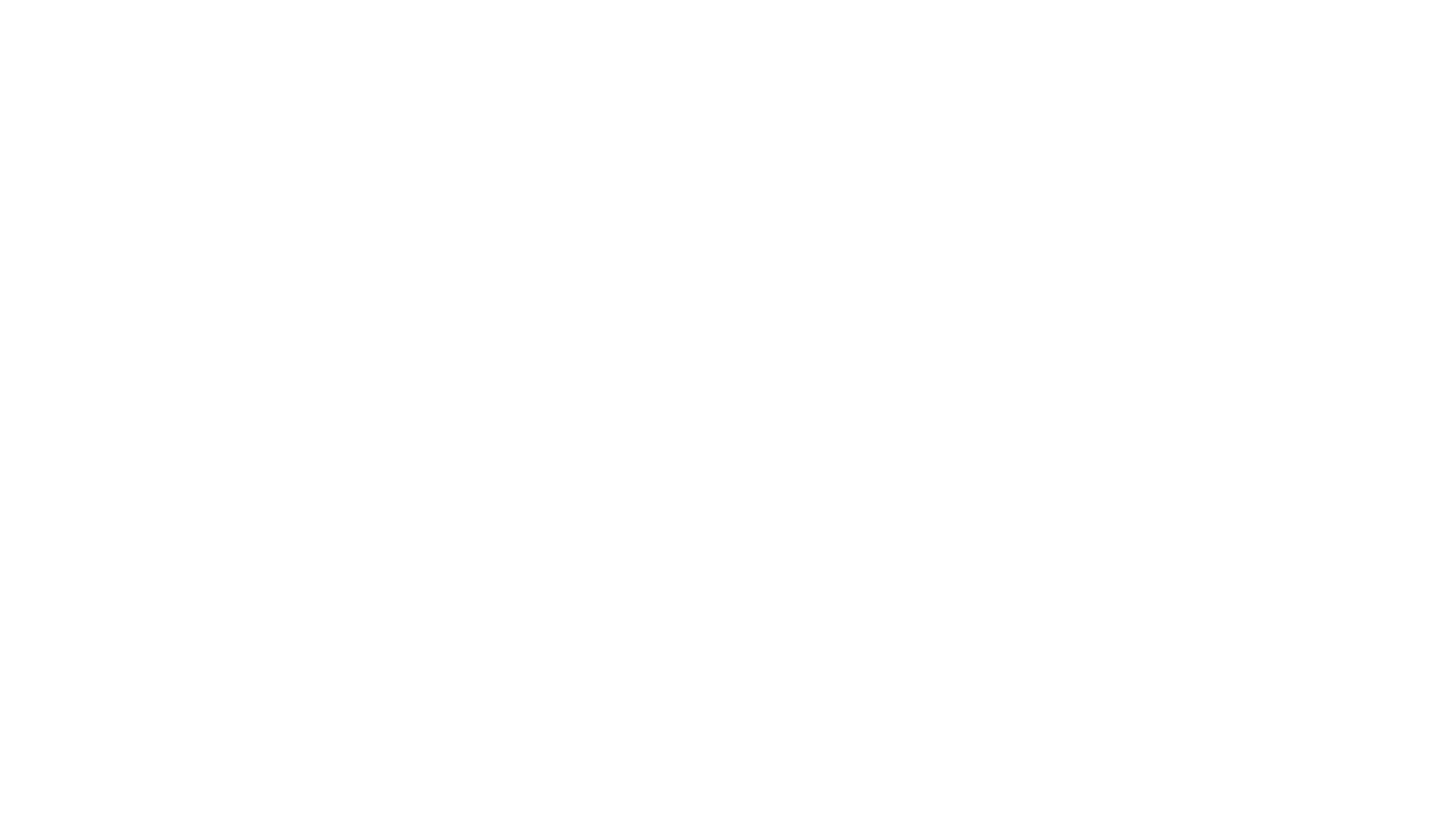 The story of the University of Michigan intranet
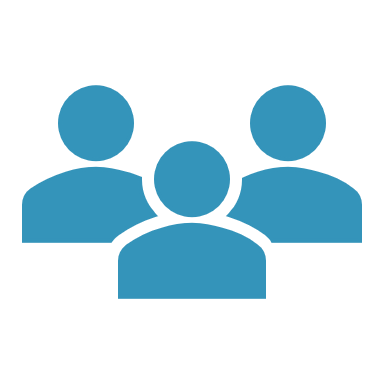 How do you get people to your intranet?
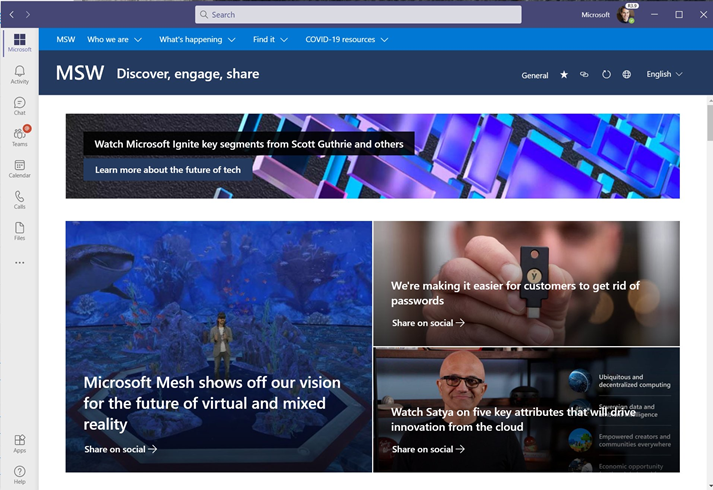 Bring your intranet into Teams using Viva Connecions (free)
Story – What Sony corp did to drive adoption of their intranet
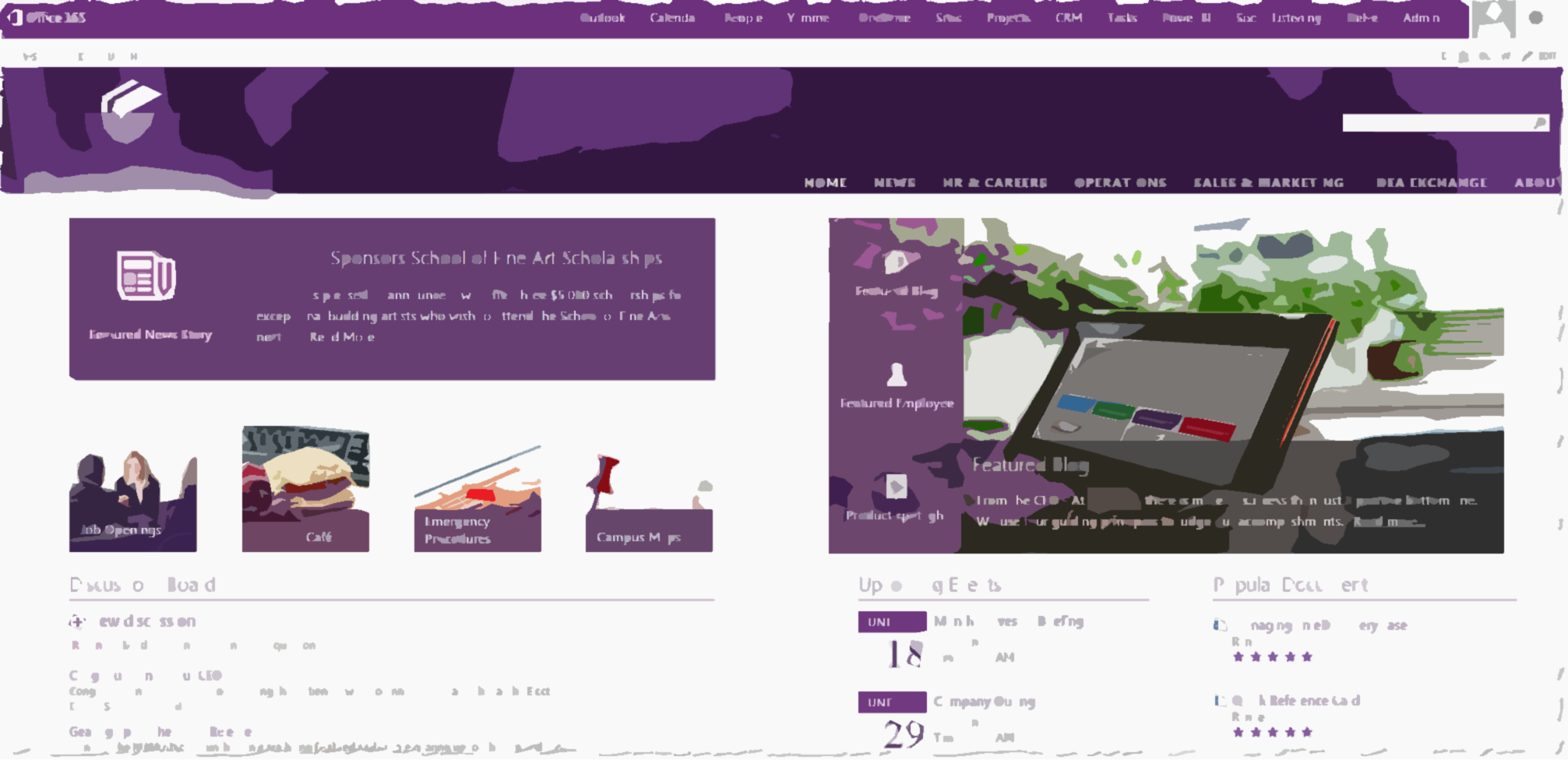 Find the Nearest Printer web part
CEOs weekly message
[Speaker Notes: SonyFirst, they used pictures of Spiderman to get people's attention about the upcoming launch of the new intranet Printing to the closest printer web part on page. Why..??? Because that was their pain point. Of course other info they wanted the end users to know also went on the site.]
Get users oriented to your intranet
Let’s look at some examples of orientation videos
Step by step walkthrough guidance
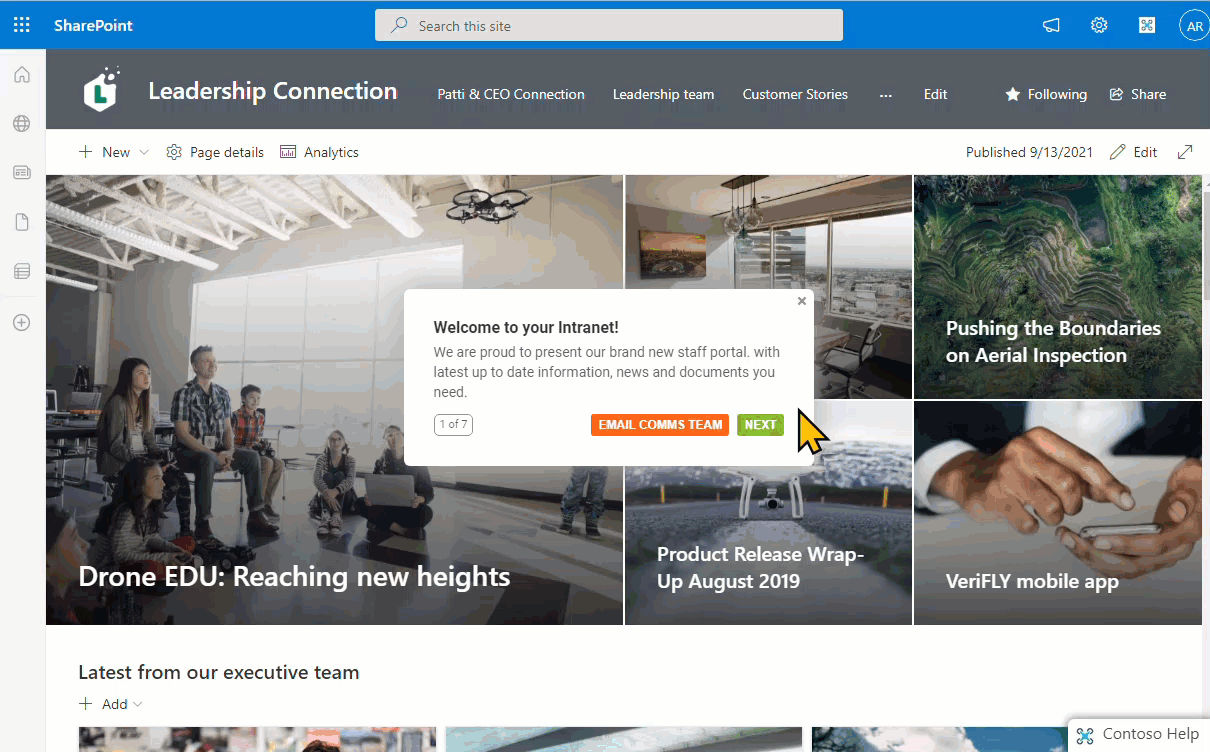 From VisualSP
[Speaker Notes: Create no-code walkthroughs on your intranet and any other web application using VisualSP]
How do you ‘train’ your users on SharePoint?
My story of training end users in Chicago
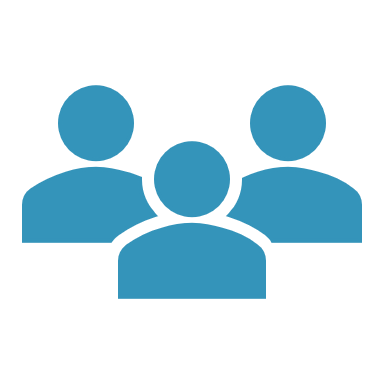 [Speaker Notes: Let me share with you a story about an experience I had. 

Back in 2009, I was invited to teach a two day end users class in my hometown of Chicago to employees of an organization that was in the business of providing secondary educational institutions (so colleges, universities) with insurance. 

I taught the class to 30 folks over a 2 day period.

(No, this is not the actual class and no, that is not me at the front of the class  )

This was a SharePoint focused class so I taught them all about SharePoint as a power user and end user. 

We went over all the basics like how to use pages, lists, libraries, set up permissions, use web parts and a lot of other goodies present in SharePoint. 


After the two days of training was over, the person who hired me invited me to stay for one extra day. They would pay me to just sit in a nice corner office with a beautiful view of the Chicago river and all I would have to do is to answer any questions that people had. I said sure. That’s easy enough. I have already taught them everything that they needed to know over the last couple of days. I'm sure there will be little to no questions ….

Boy was I wrong ….

there was a line out the door the whole day of people with questions. Questions about how they get their job done using the technology that I had taught them about. Now I was explaining to them one on one what I just taught them the last two days. 

I felt pretty ashamed. My first thought was that I must have been a horrible teacher. If all of them have questions regarding what I just taught them. that means I did not do a good job teaching in the last two days because if I did, they should remember everything I taught them and know how to do it. Right…?

After that experience in Chicago, I thought about this some more. Do end users really want to be trained? Is that the best way for us to empower them to help them do their job?]
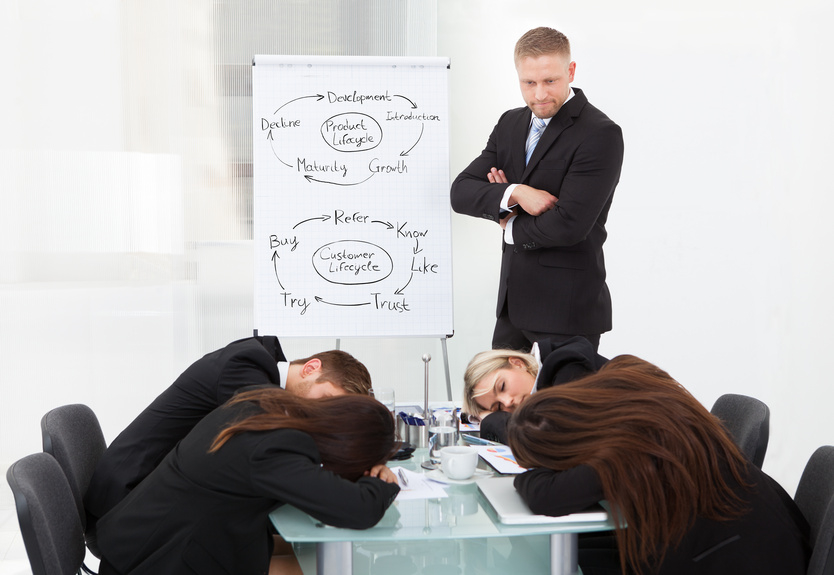 Challenge Traditional training doesn’t work for end users
[Speaker Notes: My conclusion was: 
Thoroughly training end users doesn't really work. 

Traditional classroom and binge learning just doesn’t work for end users. And it Never has!

We are not preparing employees to take a test. We are preparing them to help them do their job.]
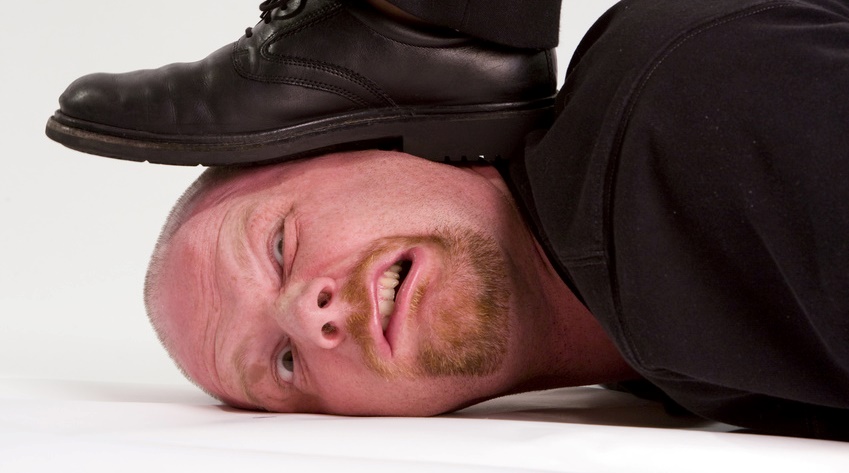 Users cannot be made to do things they don’t want to do
[Speaker Notes: Users cannot be made to do things they don’t want to do… Unless you want to take extreme measures – which for the record, I definitely do not recommend 😬]
Use diverse training & support methods
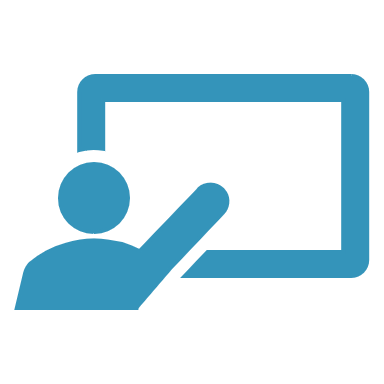 Self help resources
Virtual training
In-person training
Change champions
Help desk support
Microlearning tips and tricks
Scenario based
Business group focused 
Delivered by Change Champions 
Ad-hoc assistance for colleagues
Community management for SharePoint end user Yammer group
Training Portal
Scenario based
Product based 
Quick-start guides
Videos
FAQs
Lunch and Learns
Scenario based
Product based 
Delivered by training leads or Change Champions
White glove
Scenario based
Product based 
Delivered by training leads or Change Champions
Self-Help Resources
Virtual Training
In-Person Training
Change Champions
Live events
Scenario based 
Genius bars for providing ‘how-to’ tips
‘How-to’ tips
Provide links to scenario and product-based resources
‘How-to’ tips regarding productivity features 
Links to scenario and product based resources 
Multi channel distribution (email, Yammer, newsletter)
Help Desk
Support
Tips
(micro-learning)
Buzz Days
Orientation and awareness sessionsNot multi-day end user training
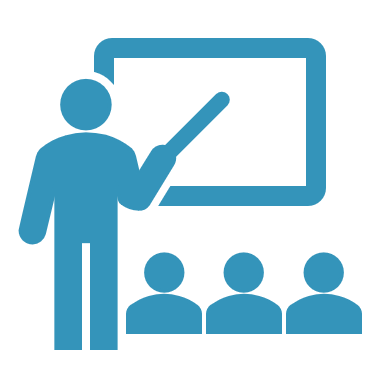 Support resources for You
Microsoft Support site:
 https://support.microsoft.com/en-us/sharepoint
Support resource for your users
Free from Microsoft
Self help with Microsoft 365 learning pathways
A learning portal created as a SharePoint communication site within your Microsoft 365 tenant
Learning content for end users focused on Microsoft 365 apps such as OneDrive, SharePoint, Teams, etc.
Content automatically updated, curated and delivered by Microsoft into your portal
Your own training content can be added to this portal
An open source solution created by Microsoft
[Speaker Notes: Microsoft 365 learning pathways is a learning portal that is created and supported by Microsoft themselves.
The training content for most of Microsoft 365 apps is provided and more is released every quarter by Microsoft.
The connection to the Microsoft training repository is always open so the content is updated automatically in your portal.
	The content is served through GitHub Content Data Network (CDN).
Your own content can be added to this training portal to supplement learning for your users.]
Learning Pathways content delivered in-context
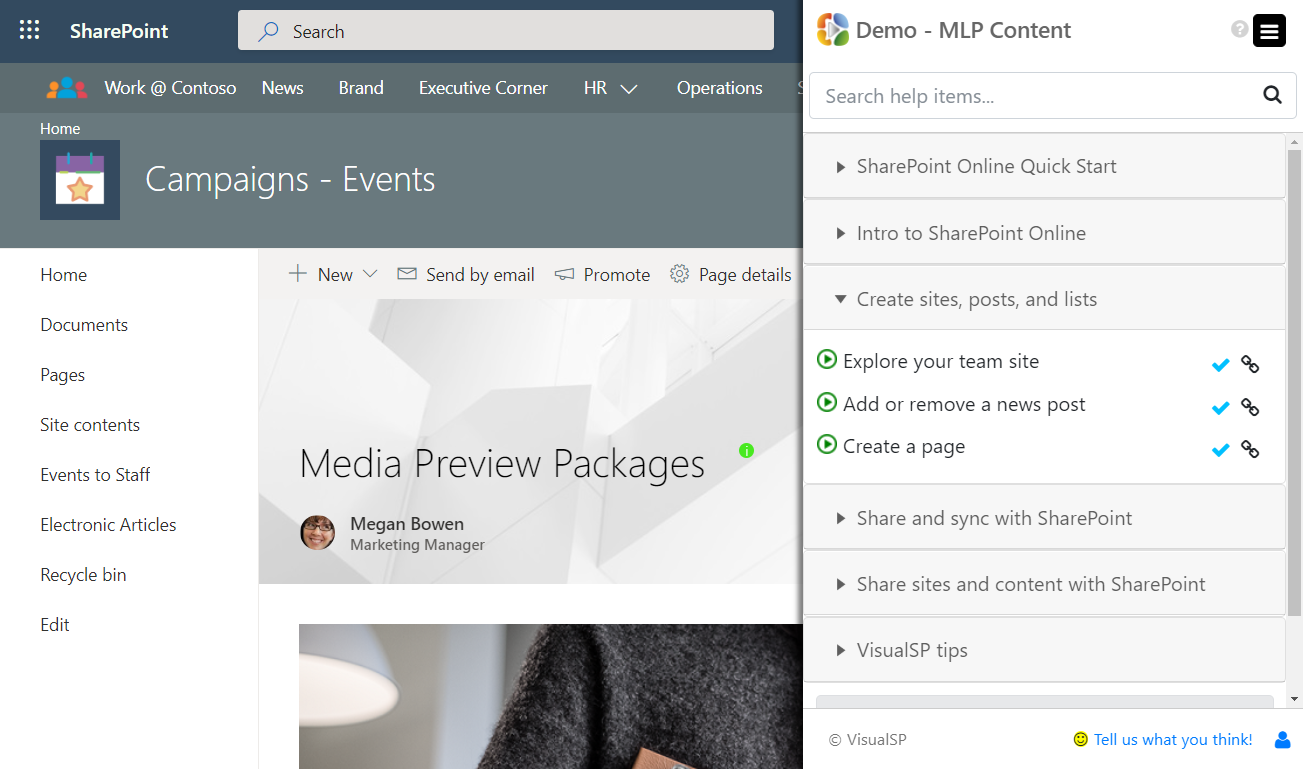 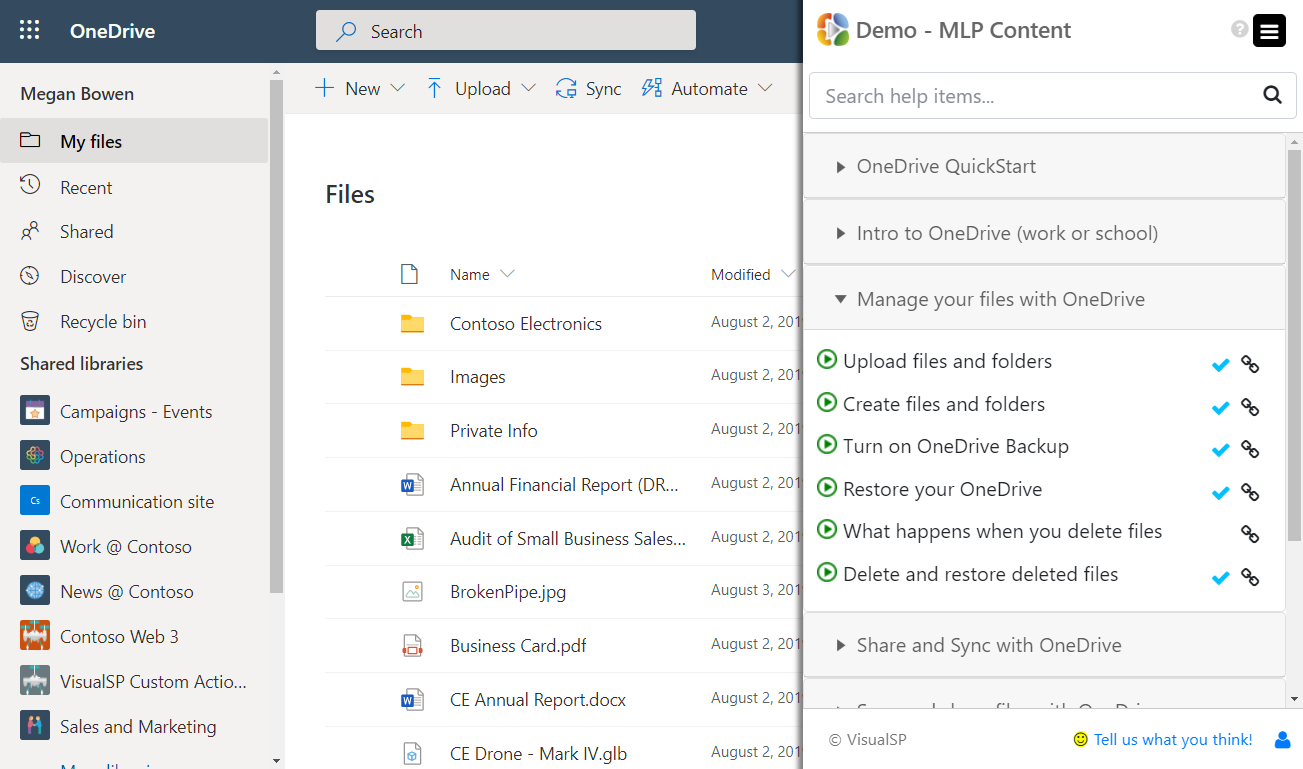 Free from VisualSP
https://www.visualsp.com/learning-pathways/
[Speaker Notes: VisualSP provides a training overlay on top of Microsoft 365 applications that serves up learning pathways content contextually to the user.

https://www.visualsp.com/learning-pathways/

So for example, when the user is within Teams, SharePoint, OneDrive, Yammer or other apps, they will see training content specific to just that app they are in. This experience makes the learning and understanding of features much easier for the user to consume instead of having to go to a communication site and look for the content that they want.]
Microsoft 365 learning pathways
Demo
The main end goalGet information and support to users as efficiently as possible
Contextual delivery of information
[Speaker Notes: The actual information that a user needs should be brought as close as possible to them.

The information should not be on a SharePoint site or a separate portal where the user has to go looking for it.

Learning comes to the learner instead of the learner going to the learning.]
Focus on ContextNot Only Content
Access to content is not a challenge anymore
The new challenge is a lack of context
[Speaker Notes: The challenge used to be that we did not have access to much content. In the age of information that we live in, that is no longer the challenge. The new challenge is a lack of context: 
How do we get the right information at our moment of need quickly and efficiently?

That's what we need to be solving for - for ourselves as well as for our end users. 

Too much content is available these days - both good and bad. It's hard to decipher the good content from the bad (or plainly wrong) content.]
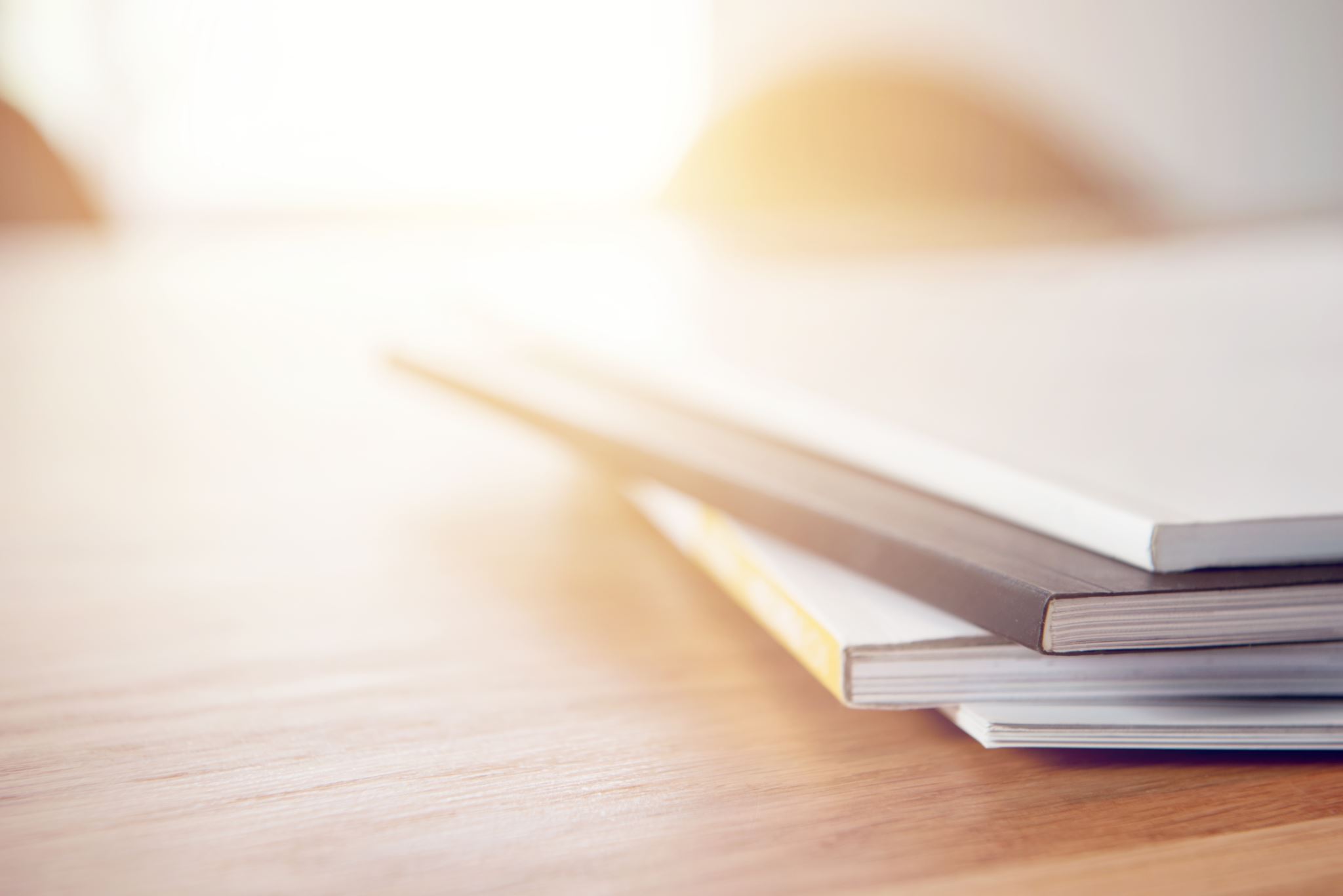 The story of the Governance Guy
[Speaker Notes: My story about the intranet admin who wanted users to follow governance guidelines]
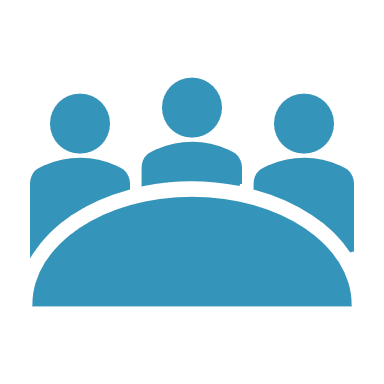 Deliver governance, info, support “in context” of the environment
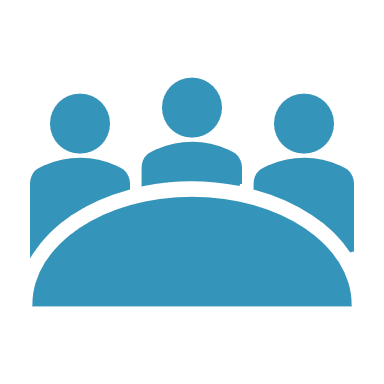 Not a large governance document that no one will look at
But instead through contextual experiences
[Speaker Notes: Contextual Experiences are elements such as:
Inline help (in the form of icons, buttons, links) that are on the interface to be discovered as needed by the user
Interactive walkthroughs that appear automatically to guide the user to perform a task or give them a tour of a new interface they are not familiar with
Announcement banners at the top or bottom of the page that appear automatically targeted to the appropriate users to inform them about important information, events, etc.
A widget on the page that provides the user a way to explore their company’s knowledgebase of information

These are all types of context sensitive elements that support users naturally when they need support within their own application interface.]
Free from Microsoft
Banner on your SharePoint intranet – from github
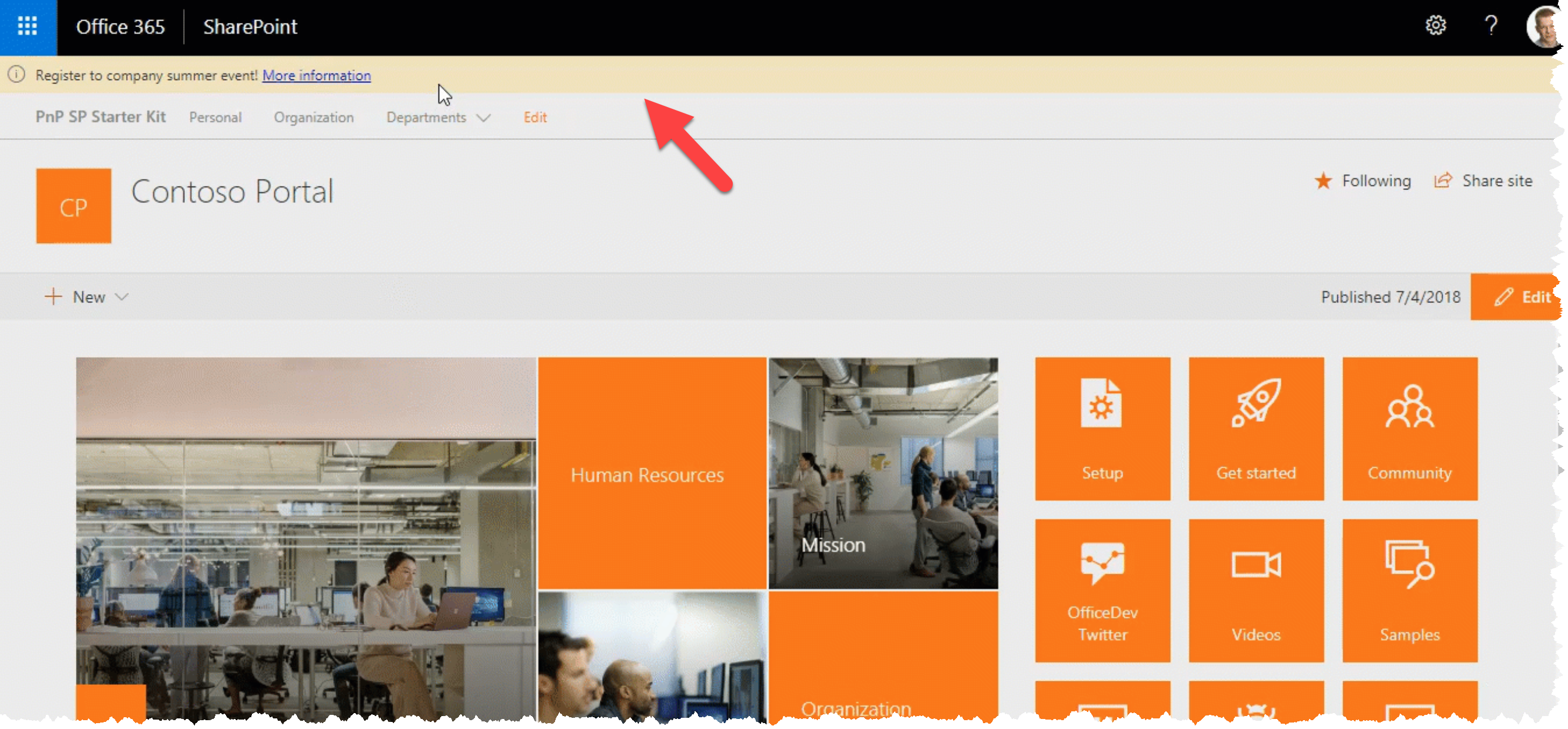 [Speaker Notes: https://github.com/pnp/sp-starter-kit/blob/master/source/react-application-alerts/README.md]
From VisualSP
Scheduled Banner on SharePoint with CTA
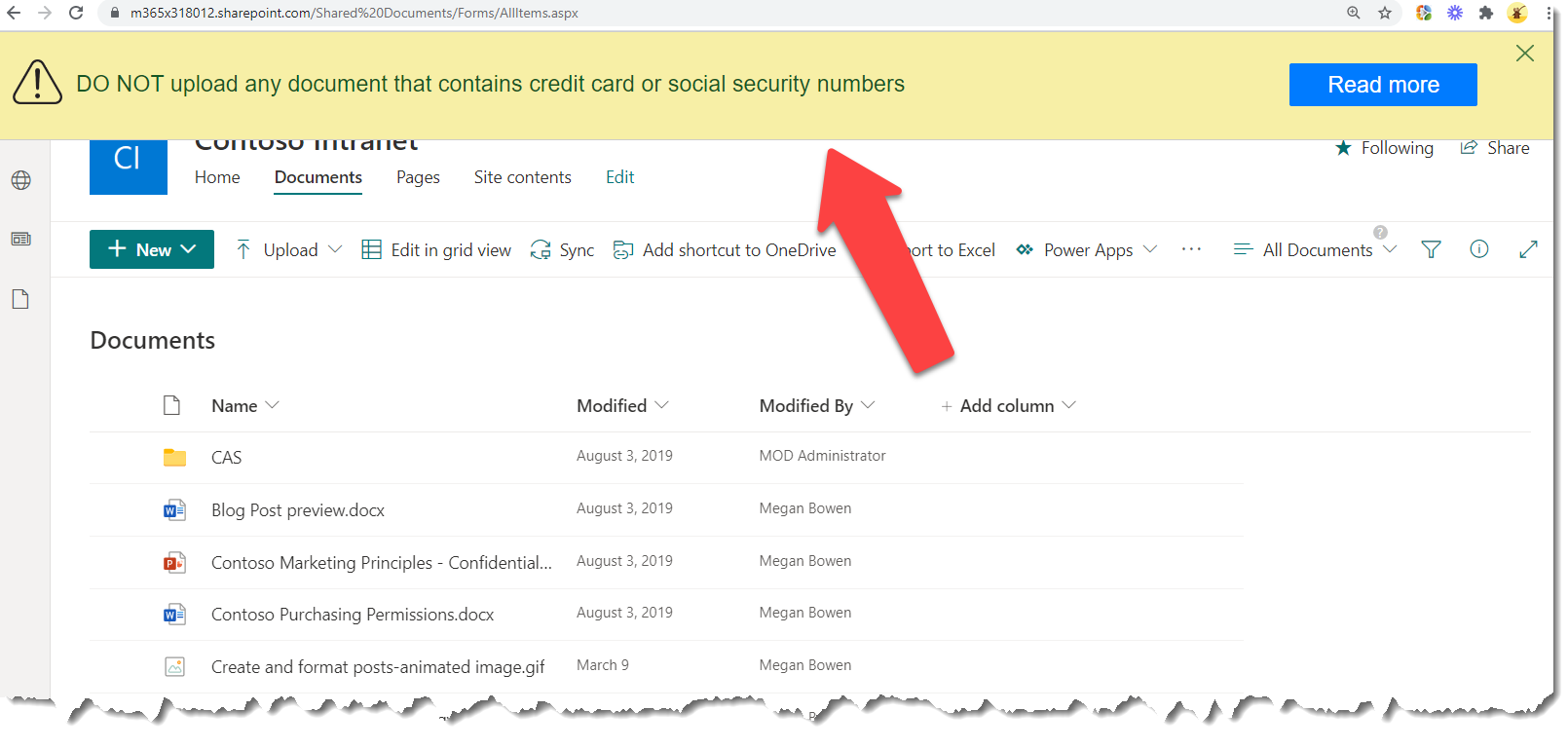 [Speaker Notes: Instead of regular email communication, an announcement banner like this it is impossible to miss when displayed over an application that the users routinely go to.]
Also referred to as “Performance Support”
Helping users get their job done at their moment-of-need
[Speaker Notes: The Performance Support discipline has been around for decades. It just has not been popularized yet in the Microsoft ecosystem so not many people know about it yet.

https://elearningindustry.com/how-performance-support-tools-different-from-training-3-pst-examples-microlearning]
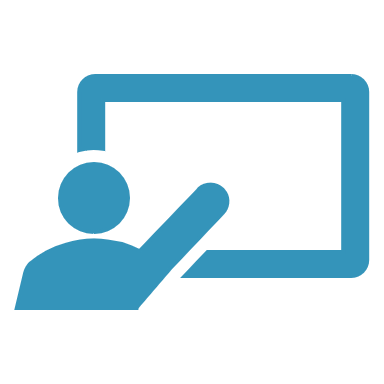 An example of how I received Performance Support
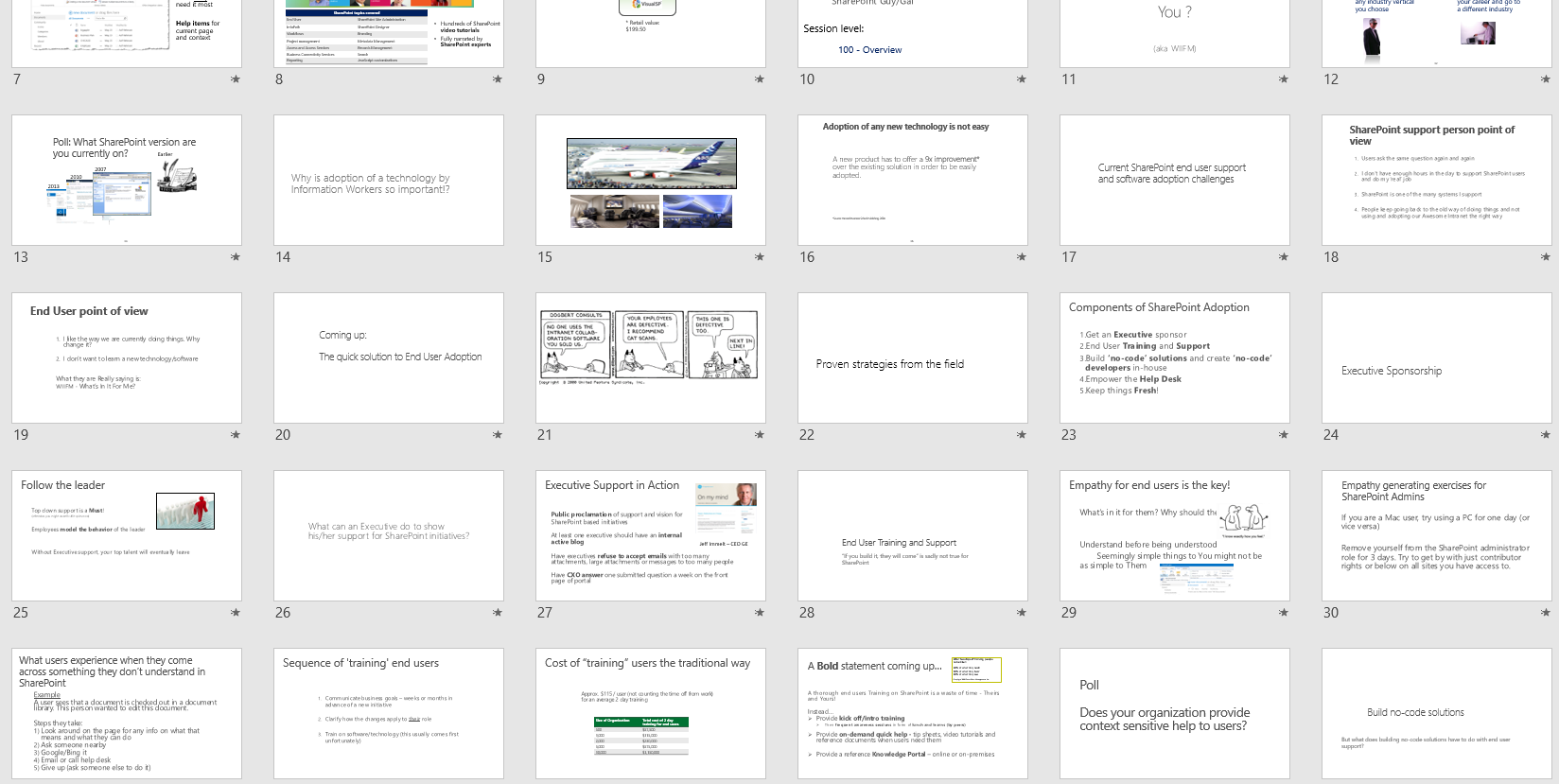 What my presentations used to look like
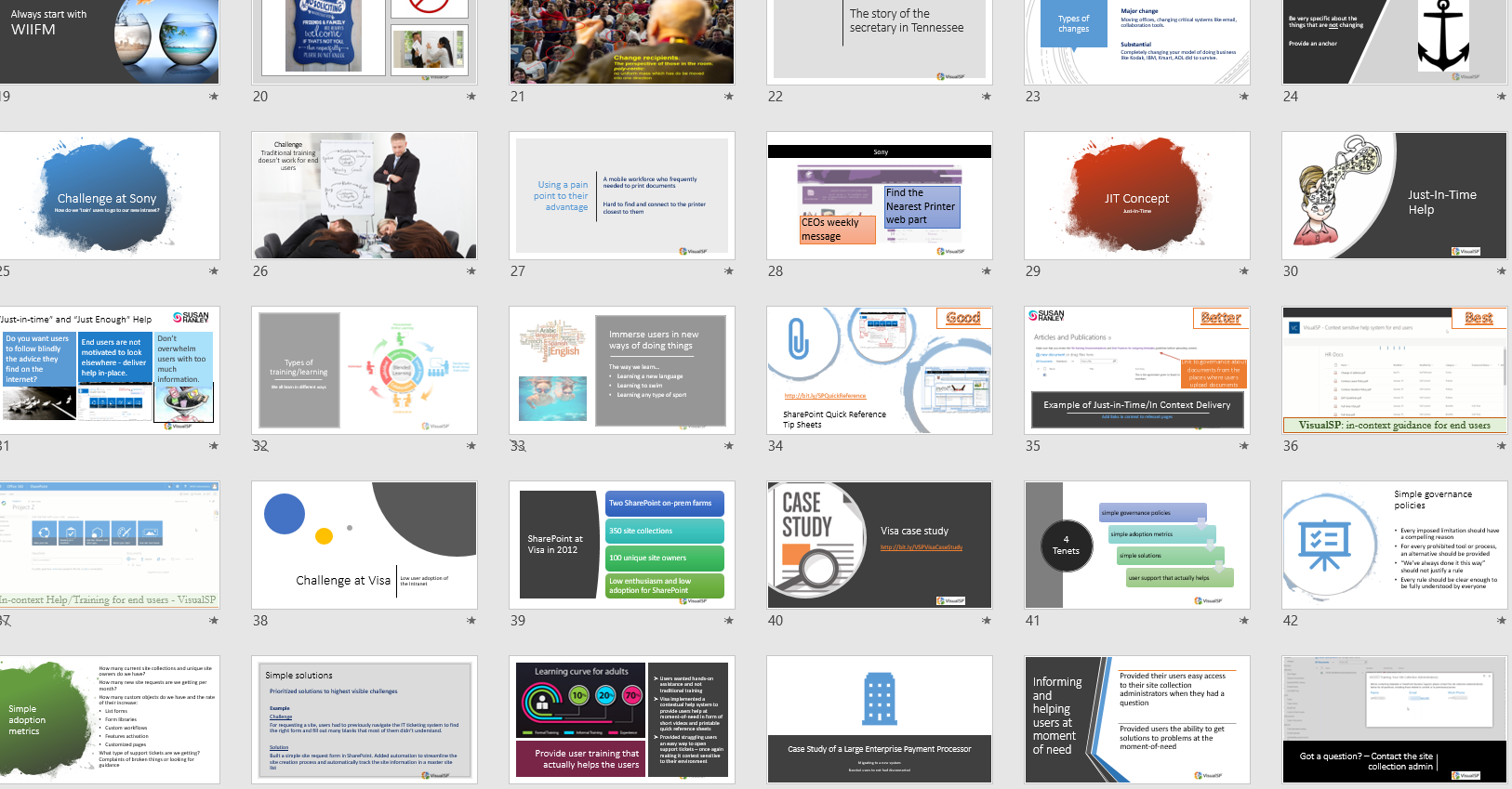 What my presentations look like now
[Speaker Notes: All thanks to the ‘Designer’ feature in PowerPoint that just presented itself to me one day.]
Implement contextual support and training for your users
Deliver information to your users within
2 clicks and 10 seconds
[Speaker Notes: The 2 clicks and 10 seconds formula was developed by a renowned learning strategist named Dr. Conrad Gottfredson.

It has been proven that when you get info to the user within 2 clicks and 10 seconds, they experience a positive emotion and satisfaction in their amygdala. 
This feeling of satisfaction and pride encourages them to try self support again next time they need help.]
Create the necessary support infrastructure for your intranet to thrive
[Speaker Notes: The support infrastructure that is necessary for your users to be successful using your intranet]
Have at least 1 executive sponsor
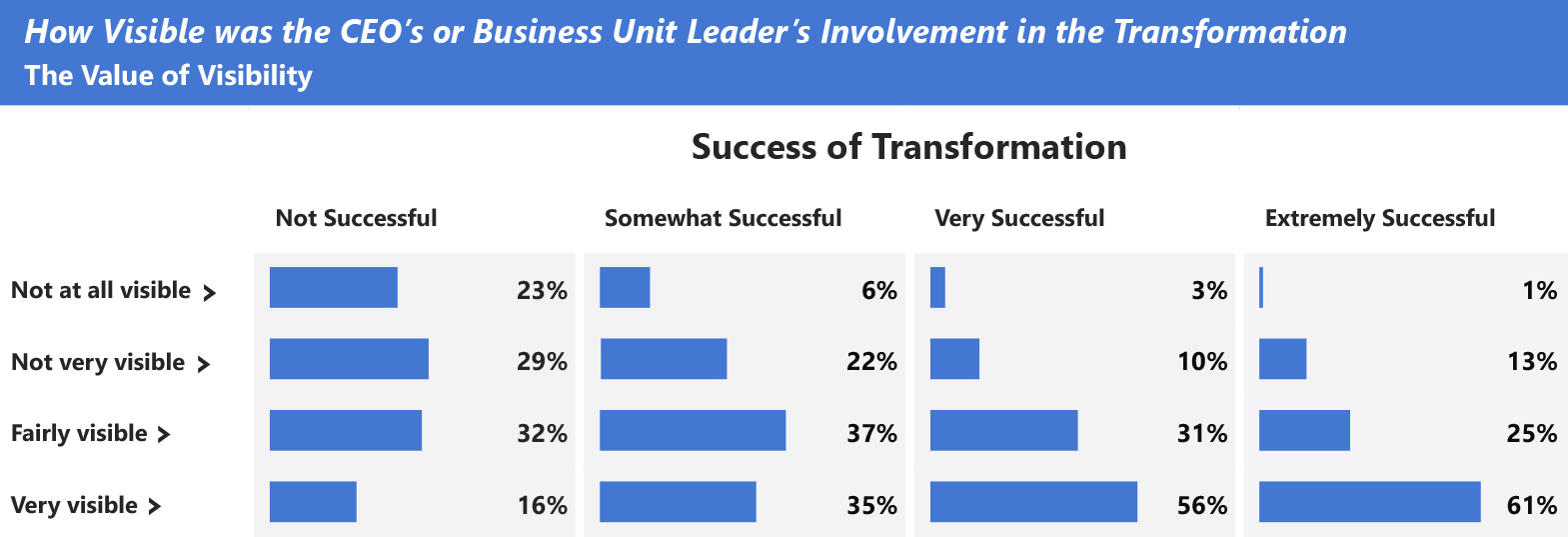 Adapted exhibit from “Creating organizational transformations”, July 2008, McKinsey Quarterly, www.mckinsey.com
Copyright© 2008 McKinsey & Company. All rights reserved. Reprinted by permission.
[Speaker Notes: Executive sponsorship is key. If you don’t have at least 1 executive sponsor supporting you, you might as well call it quits now.]
Understand how your end users truly learn / get help
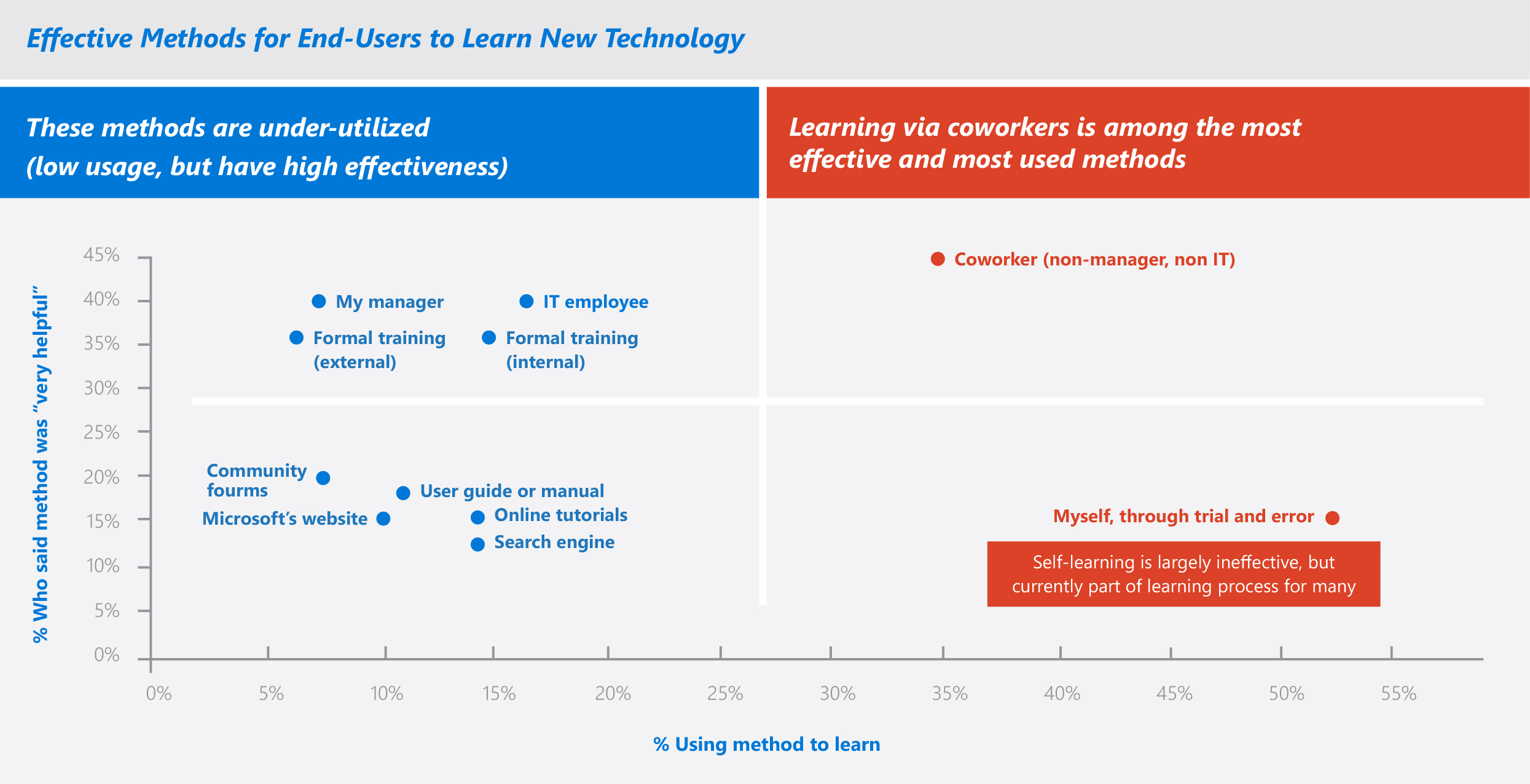 SharePoint End-User Study, Apr 2013, Microsoft Corporation
[Speaker Notes: What really works:
Collaborative learning through coworkers]
Have a SharePoint champions community
Get your champions to sign up for this Microsoft led community, you’ll have access to following opportunities: 
Regular email communications (community topics, latest news, tips and resources)
Regular champion-peer networking and sharing
Partnerships with Microsoft at premier events and meetups in your industry
Access to Microsoft subject matter experts and unique Office 365 training and content
https://aka.ms/O365Champions
How do you know what your users are actually doing on your intranet?
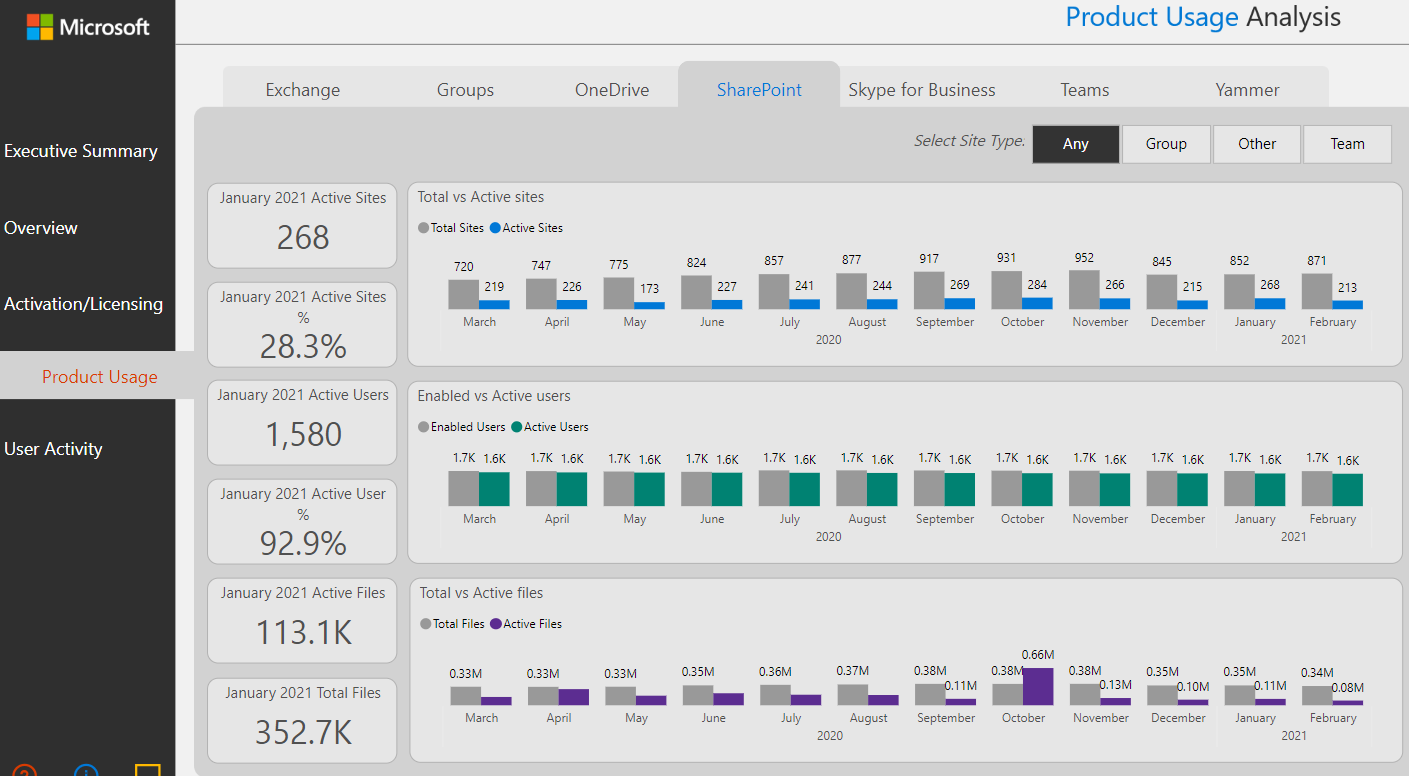 Monitor SharePoint analytics regularly
[Speaker Notes: SharePoint site usage analytics in a Power BI dashboard:
https://learn.microsoft.com/en-us/microsoft-365/admin/usage-analytics/enable-usage-analytics?view=o365-worldwide]
And…Have you heard of Microsoft Clarity?
Deploy Clarity and use it to get heatmaps and user recordings of actual usage of your intranet
[Speaker Notes: Clarity is a free, easy-to-use tool that captures how real people actually use your site. Setup is easy and you'll start getting data in minutes.
https://clarity.microsoft.com/]
Click map of the SharePoint site directory
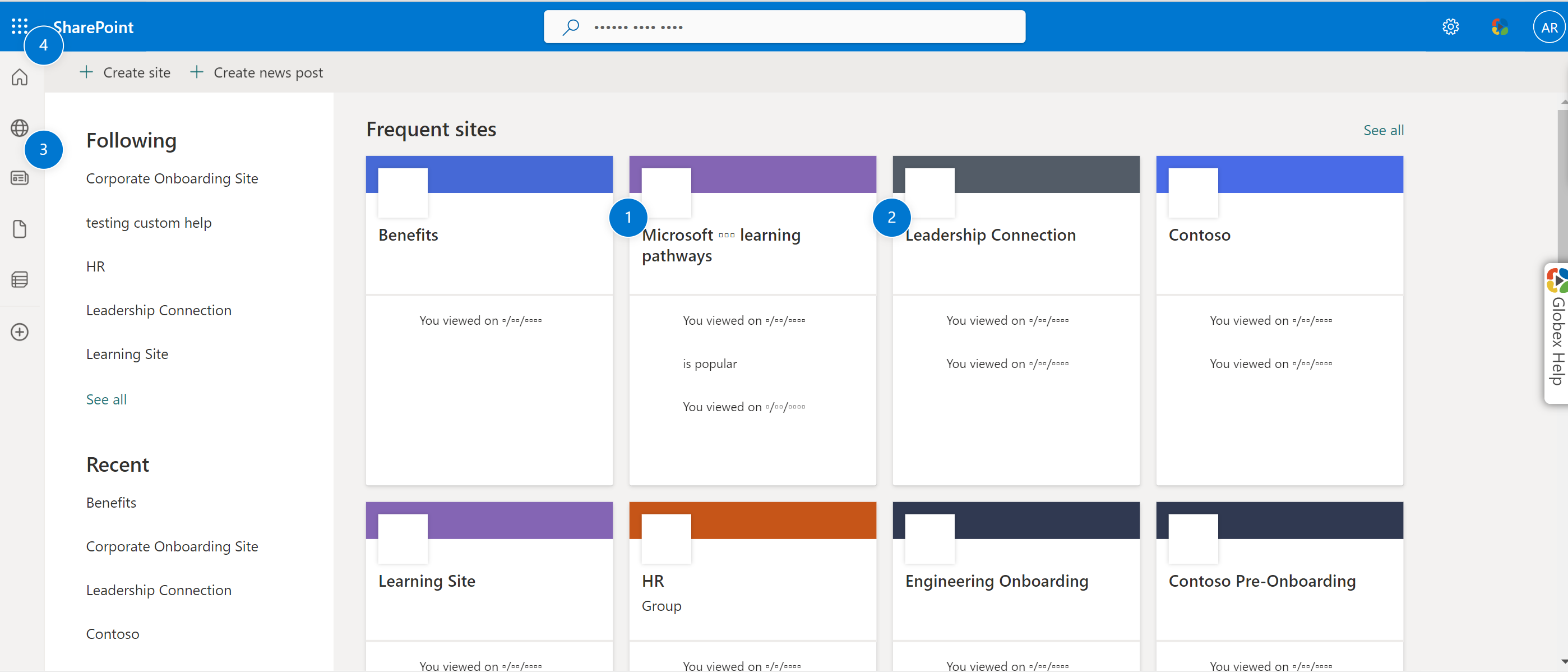 [Speaker Notes: An example of a heatmap showing clicks on a web page.

You can use Clarity for not just websites, but also internal web applications also. This can be done through Clarity’s integration with VisualSP. Message us so we can help you going: info@visualsp.com]
Microsoft Clarity & SharePoint site usage dashboard in Power BI
Demo
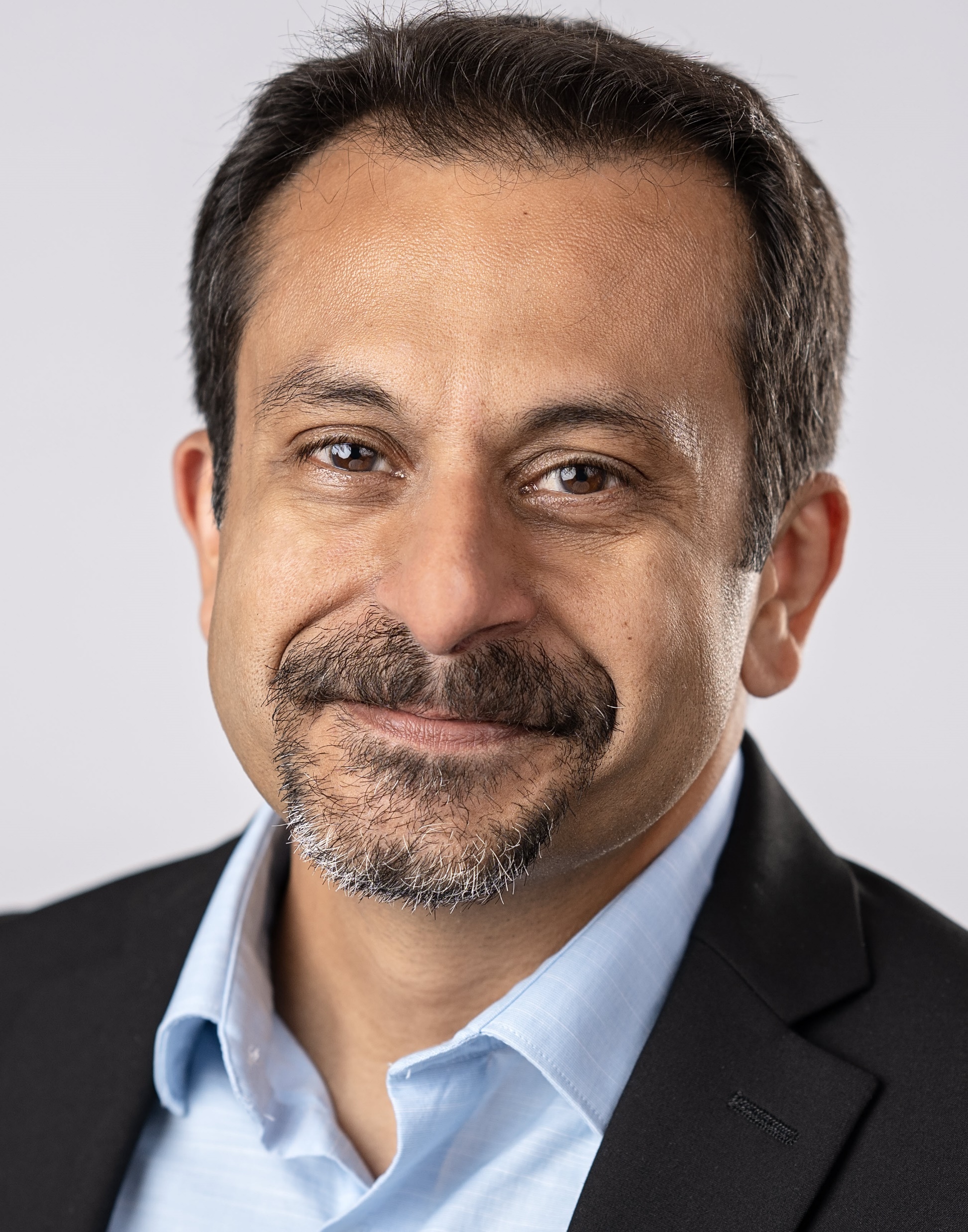 Next Steps
Reach out to me with your questions on context sensitive support and training for your users
	asif@visualsp.com  


Download this and my other presentations
http://bit.ly/AsifConference
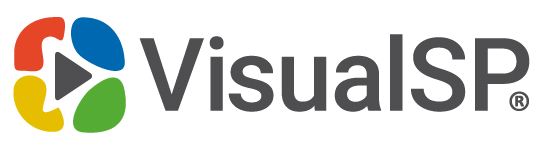 Digital Adoption Platform for All web applications
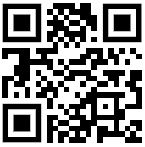 [Speaker Notes: Feel free to reach out to me at my email address or message me on LinkedIn. I Love hearing from like minded folks. 

The long URL where I upload All of my presentations:
https://info.visualsp.com/download-conference-presentations-1]